Лего  «Мой  край  родной»
Автор:  Демчишина Маргарита, Пастухов  Кирилл.
 Руководитель: Маханова  Н. М.
«Новопокровская  СОШ»
Названия проекта:  
Дом  радости
Тема  проекта: 
Мой  край  родной
Вид  проекта: 
творческий,
подгрупповой
Дом  радости
Цель:
Развивать фантазию,мышление и способностьдетей к моделированиючерез познавательныйинтерес к Легоконструированию.
Задачи:
Формировать устойчивый интерес к конструктивной деятельности, желание творить, изобретать. Развивать фантазию, конструктивное воображение и умение творчески использовать приобретённые  навыки. Воспитывать дружеские взаимоотношения.
1 этап:   Деятельностьпедагога
Формулирует проблему.Вводит в игровую (сюжетную) ситуацию.Формулирует задачу.
Деятельность детей
Вхождение в проблему.Вживанию в игровую ситуациюПринятие задачи.
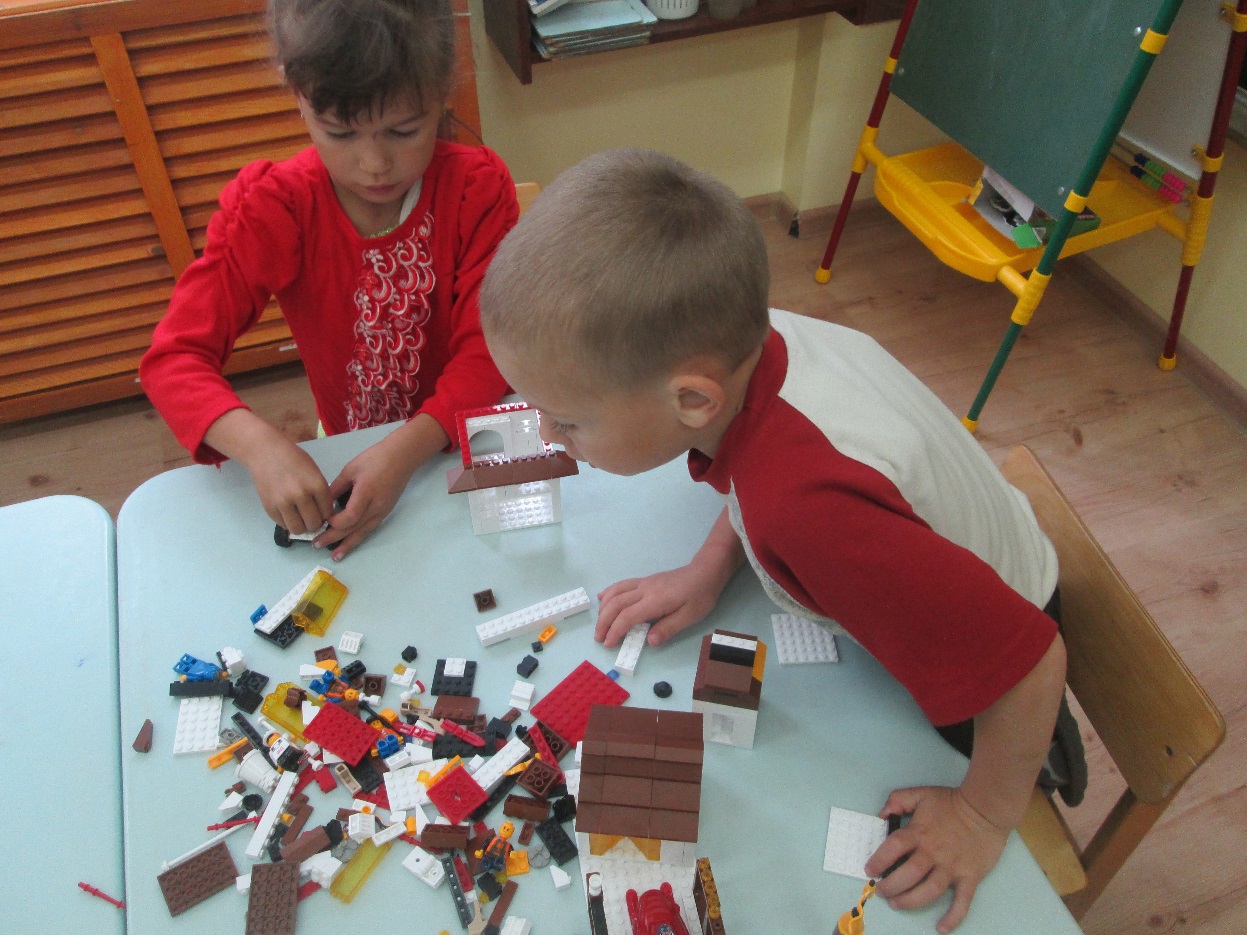 2 этап: Деятельностьпедагога
Помогает в решение задач.Помогает спланировать деятельность.Организует деятельность.
Деятельность детей
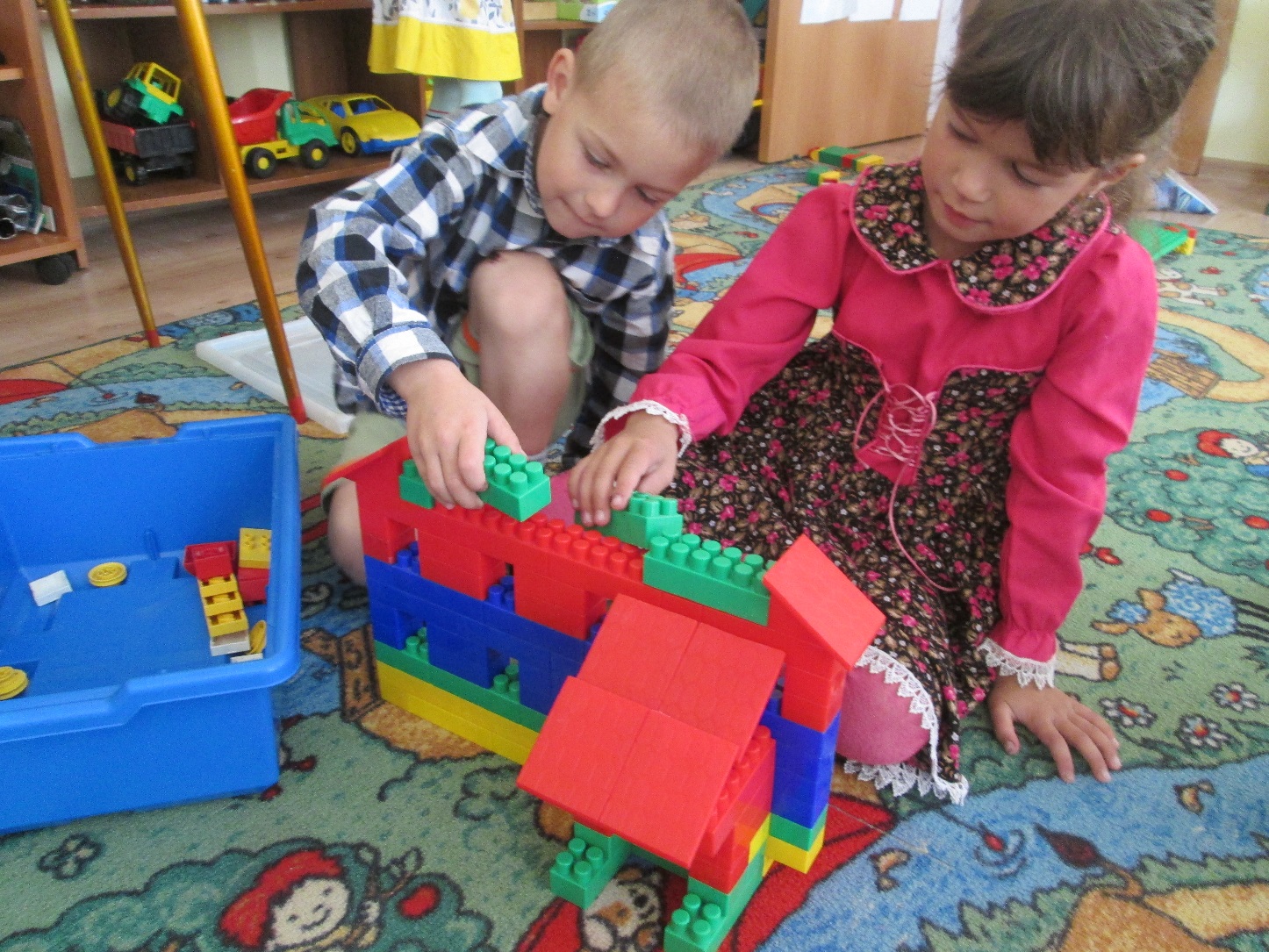 Распределение действия
. 3 этап: Деятельностьпедагога
Оказывает практическую помощь(при необходимости)Направляет и контролируетосуществление проекта
Деятельность детей
Формирование знаний, умений, навыковПредставление продукта деятельности
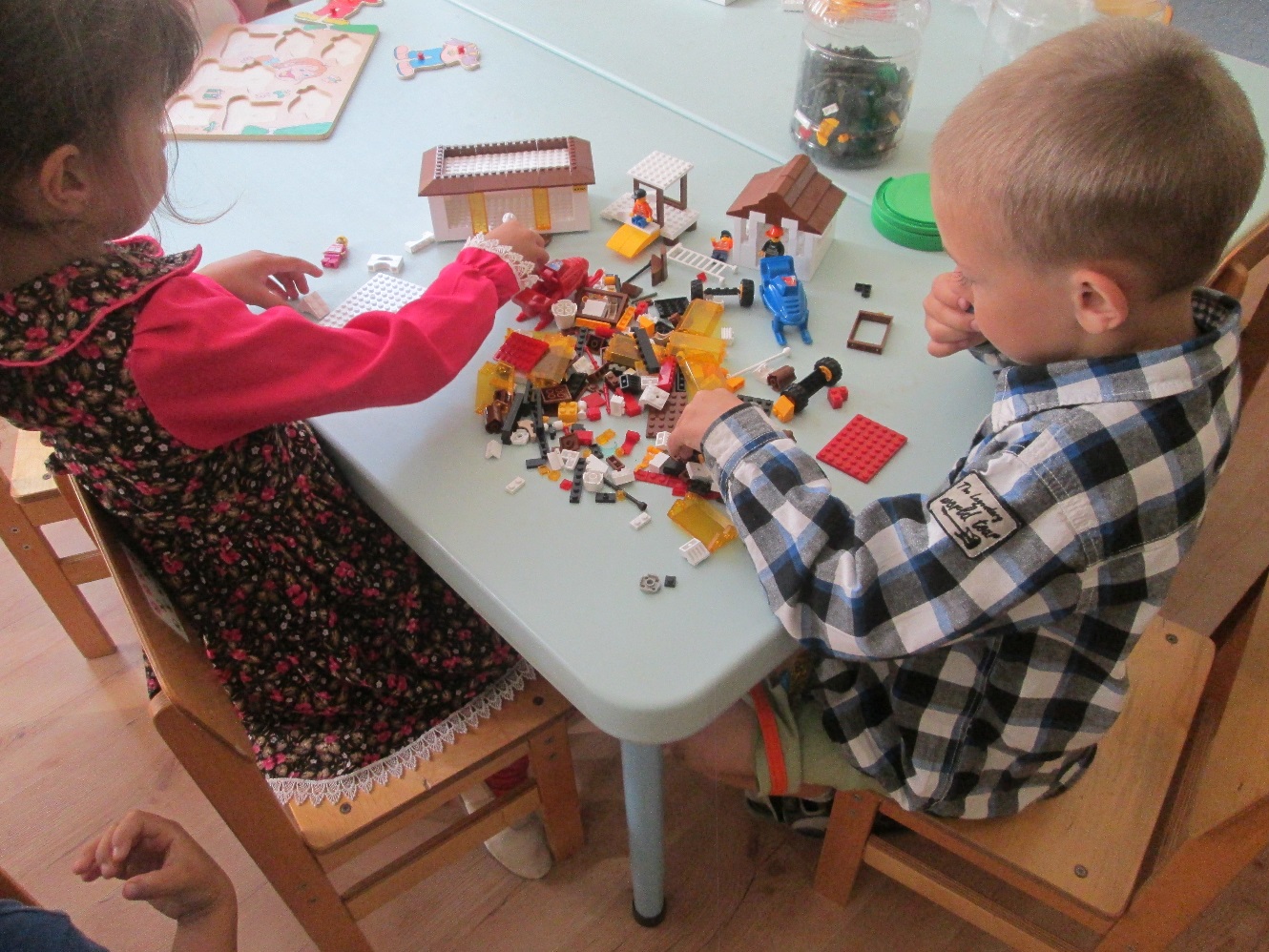 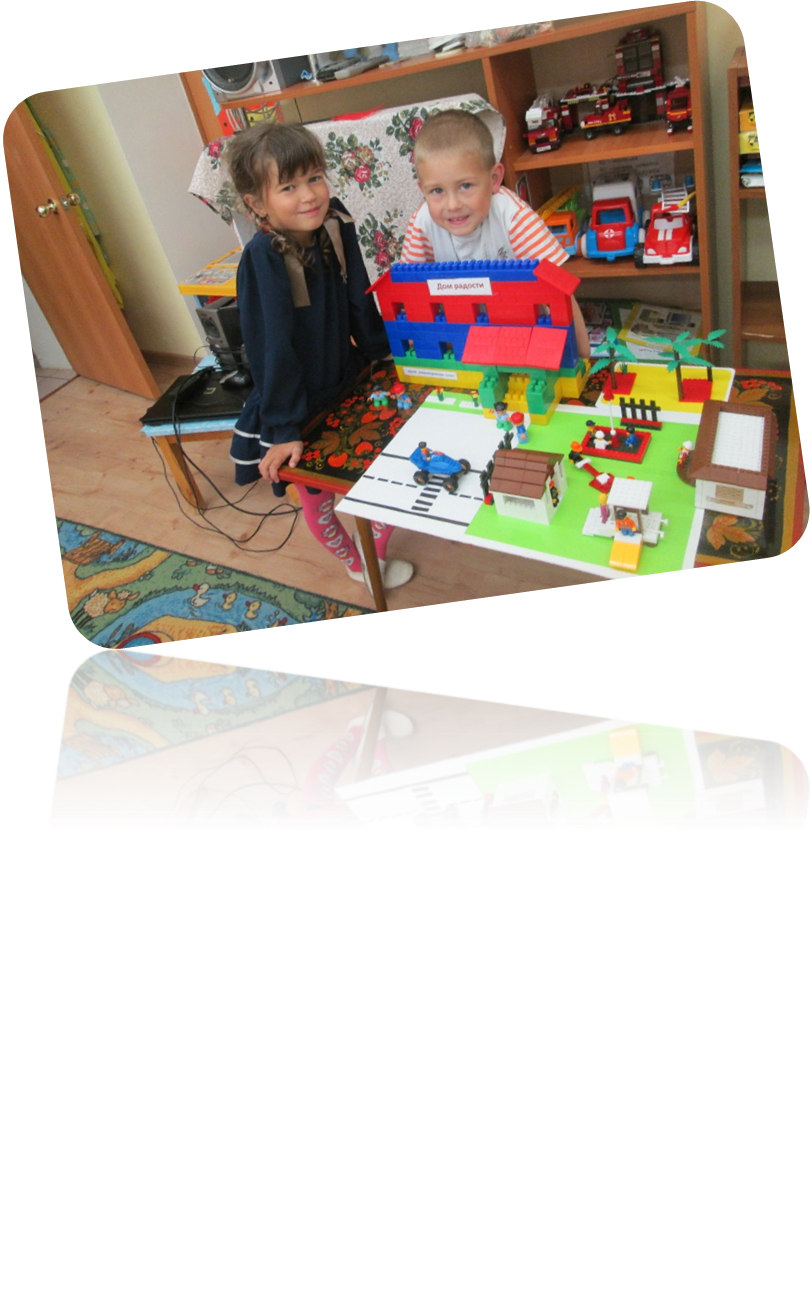 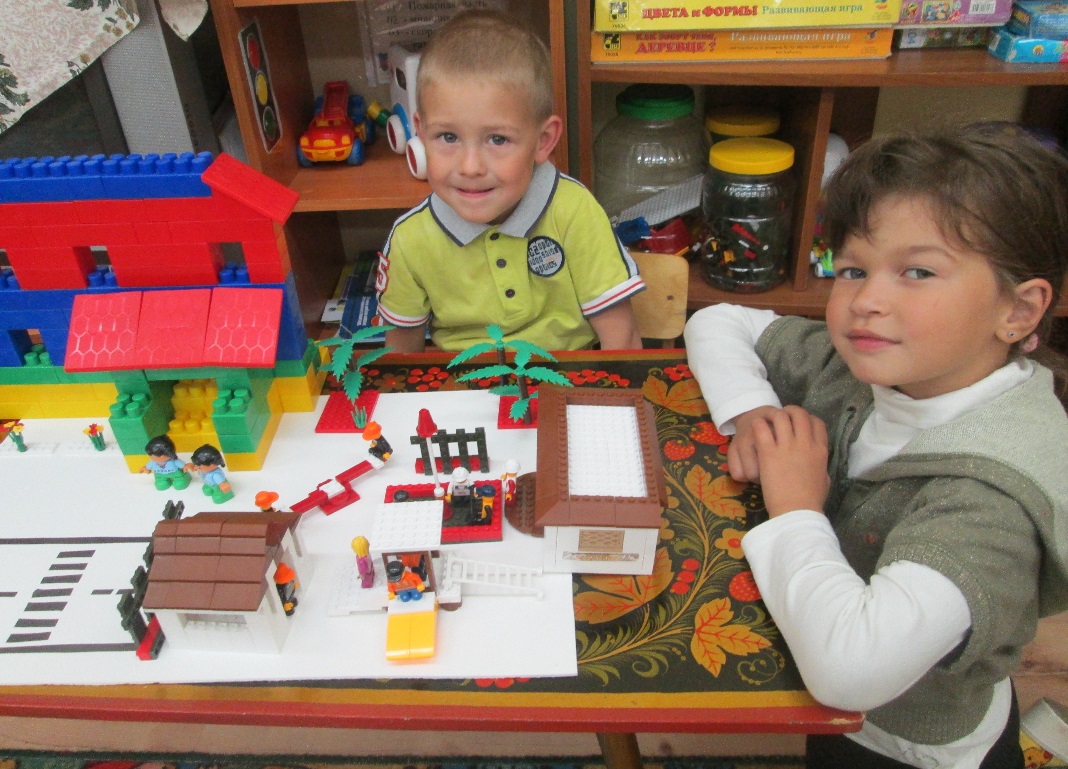 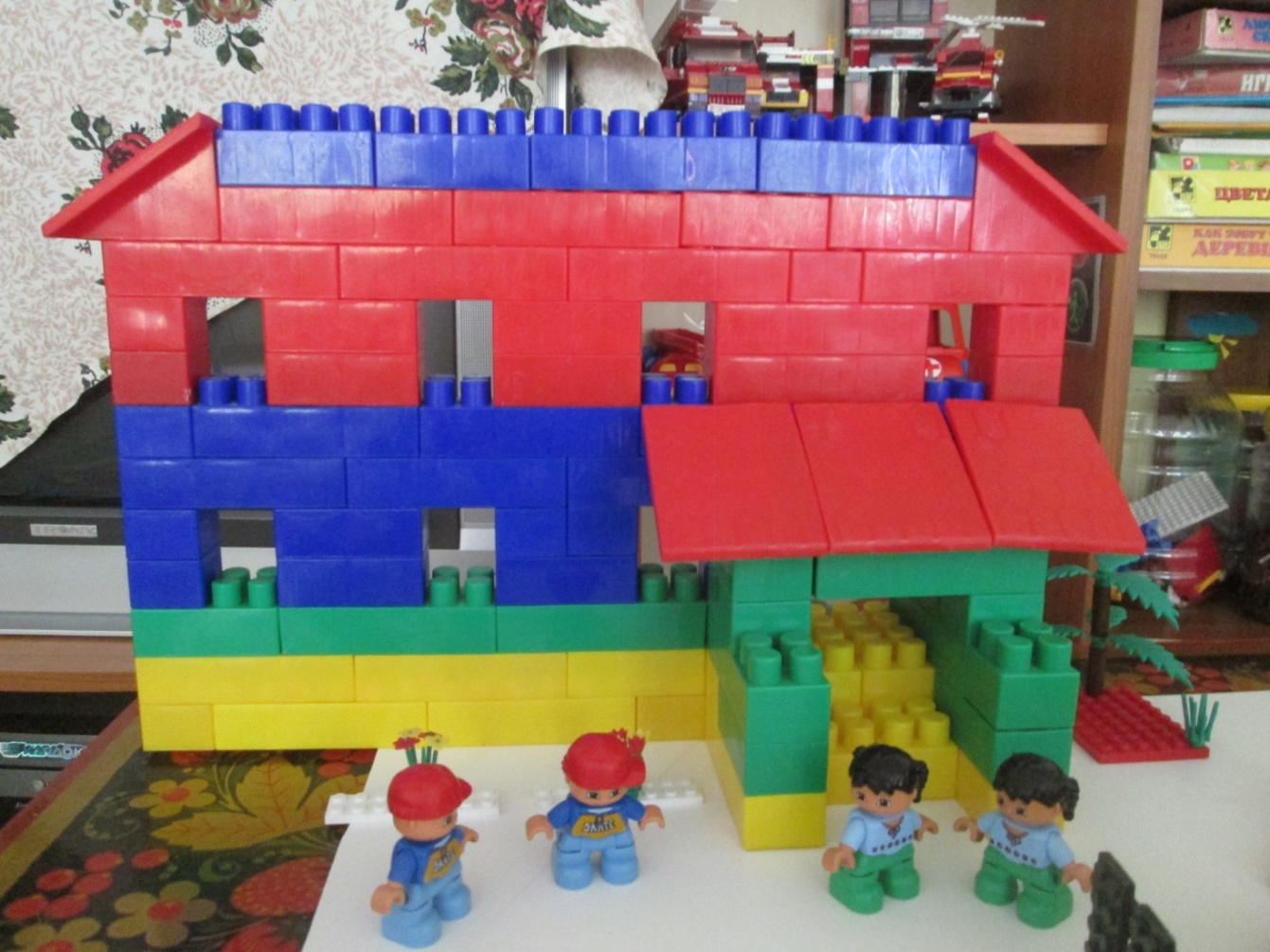 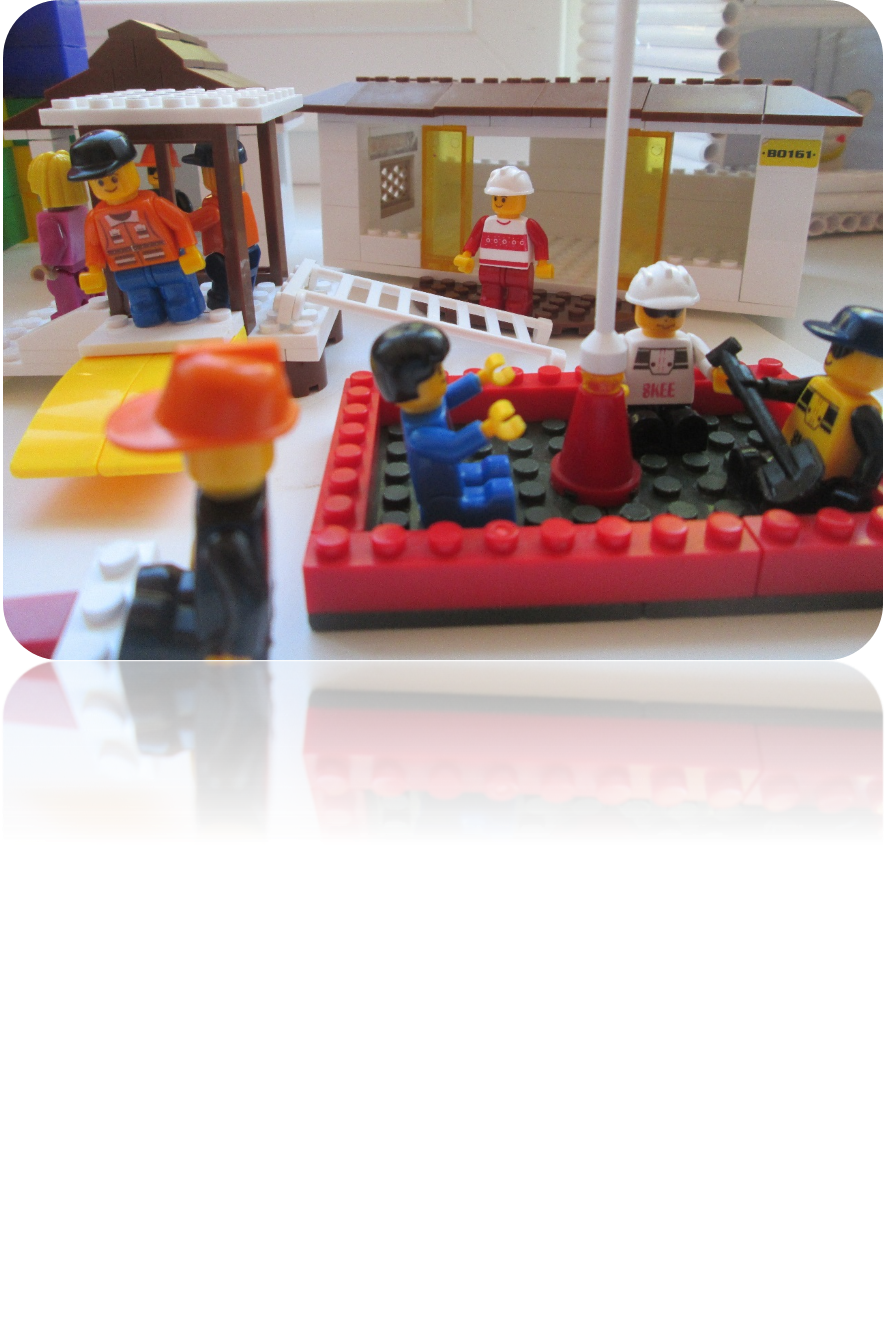 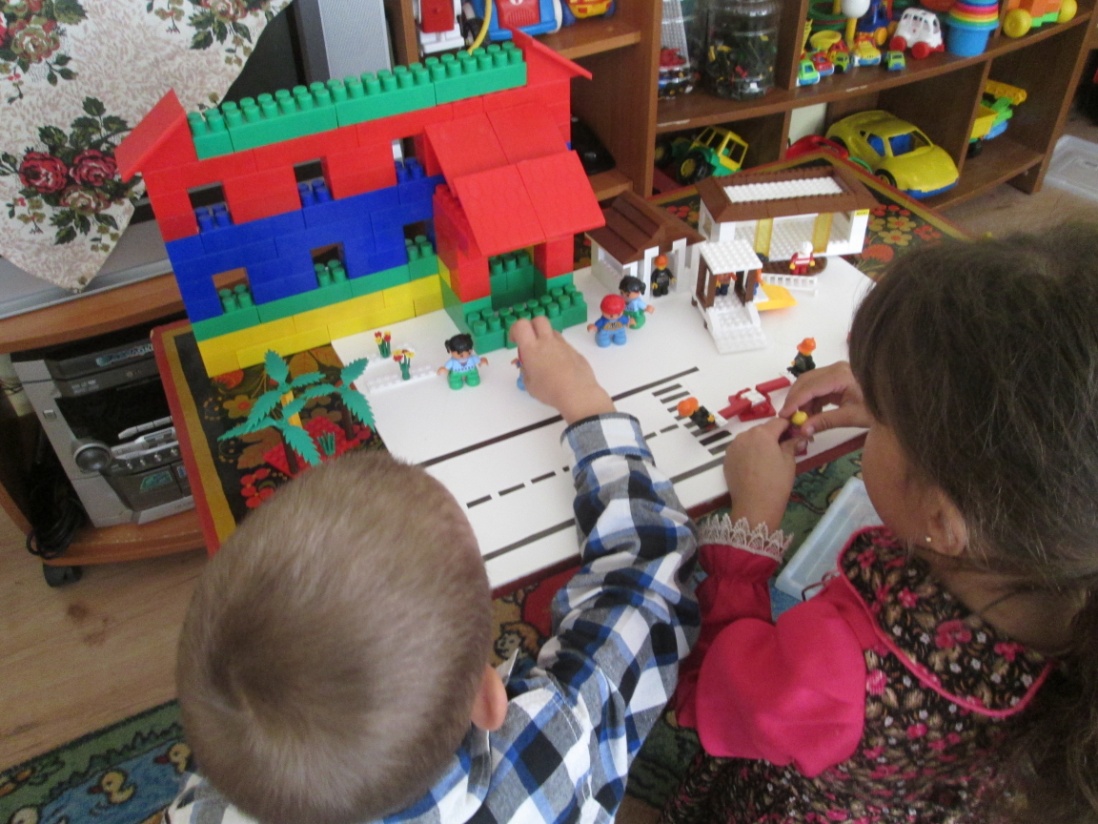 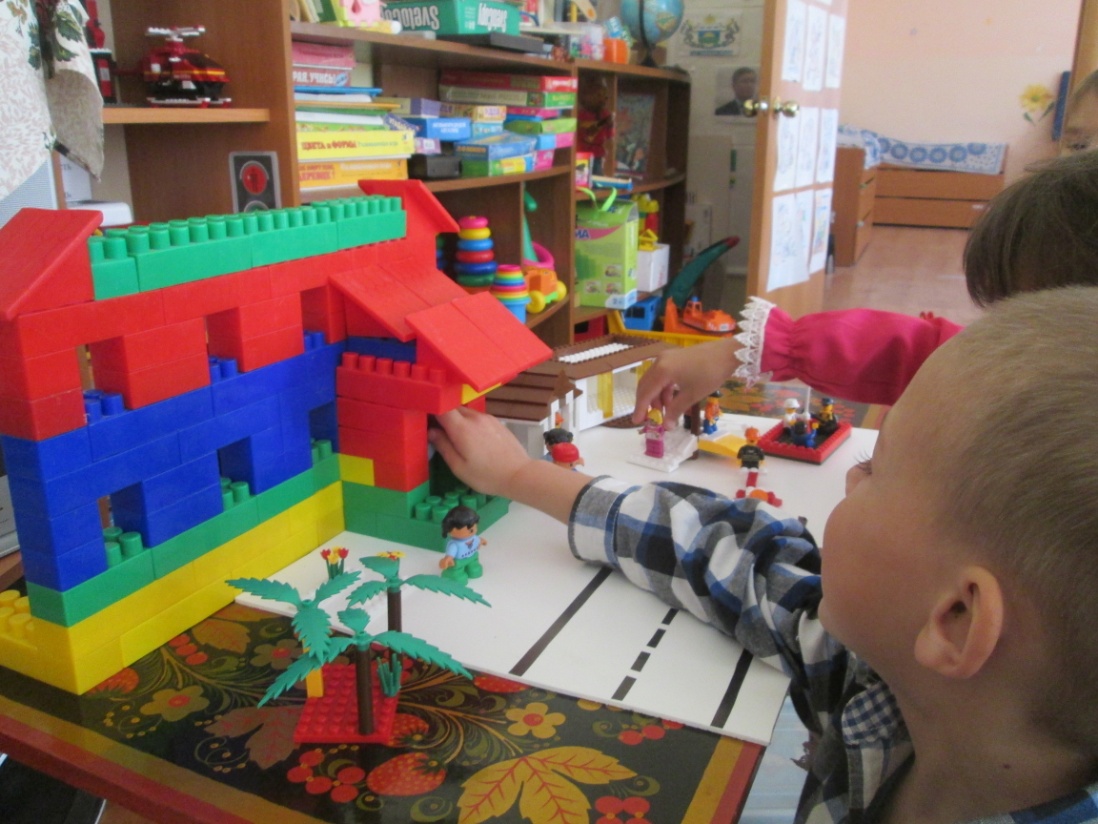 Мы любим  конструировать«Пожарная  станция»
Цветочный  дворик
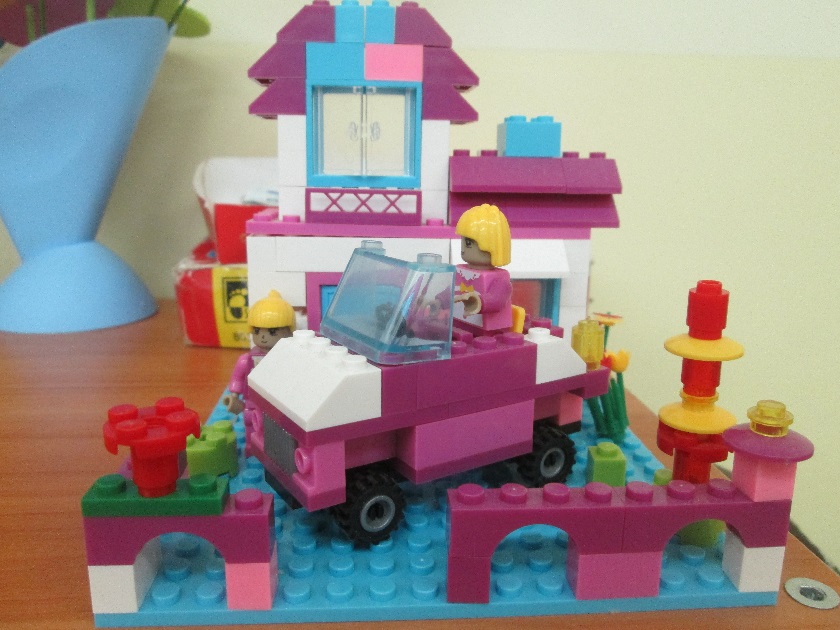 Спасибо  за  внимание